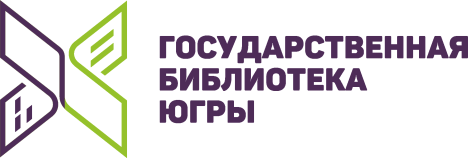 виртуальная выставка
«Моя история – моя Россия!»
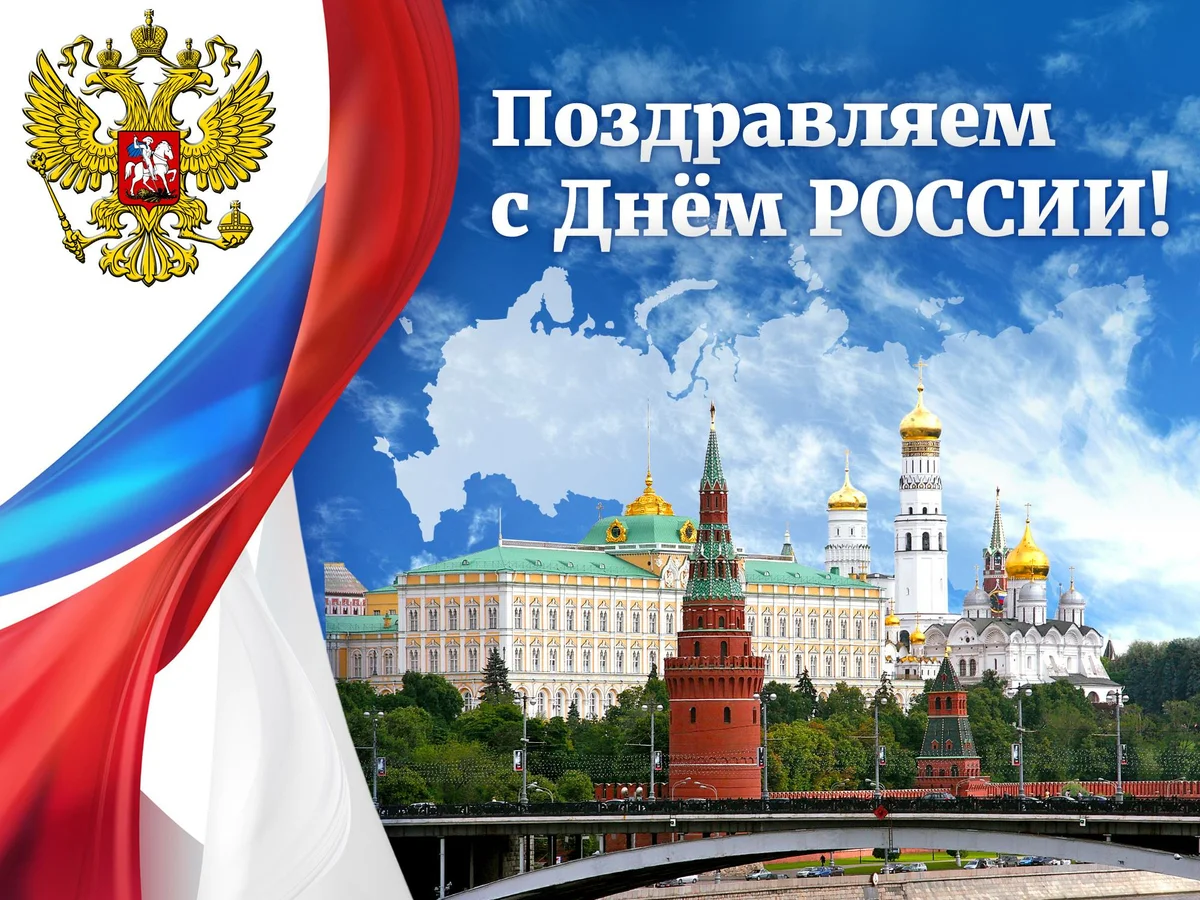 12 июня –  
День России
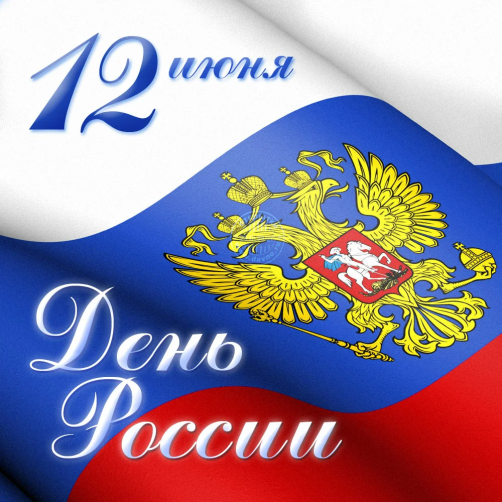 Тебе одной плету венок, 
Цветами сыплю стежку серую. 
О Русь, покойный уголок, 
Тебя люблю, тебе и верую. 

 С. А. Есенин «Руси», 1915
12 июня долго называли Днем независимости. Но с годами такое название постепенно начало утрачивать свою актуальность и становиться непонятным молодому поколению. К независимости привыкли, она стала частью жизни, а не единственной датой в году, когда нужно было вспоминать об этом. В 1998 году Борис Ельцин предложил переименовать важнейший государственный праздник в День России и сделать его тем самым понятным для всех поколений. 
Официальное постановление было принято 1 февраля 2002 года в момент вступления в силу нового Трудового кодекса. Новое название пришлось по вкусу всем гражданам. Оно объединило и важность события, и торжественность даты, и единство всех жителей огромной территории. 
В современной России 12 июня – один из главных государственных праздников.
По страницам истории
Хуторской, В. Я. История России : от Рюрика до Ельцина / В. Я. Хуторской. — Изд. 2-е, испр. и доп. — Москва : Новый век, 2000. — 559 с.
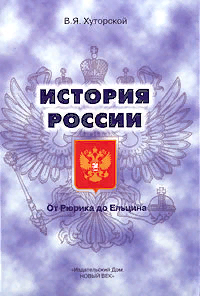 Начав «с преданий старины глубокой», автор доводит свое повествование до отставки Б. Н. Ельцина. Строго опираясь на факты, автор предлагает свою оригинальную концепцию российской истории. Как и подобает историку, автор пишет «без гнева и пристрастия». И пишет увлекательно. С первой до последней страницы книга держит читателя в напряжении. 
Научному анализу сопутствуют яркие, запоминающиеся детали, сложные закономерности и события описываются простым и живым языком.
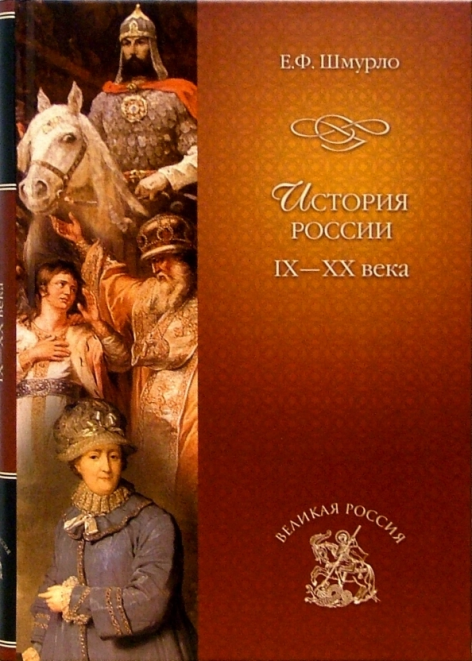 Шмурло, Е. Ф. История России : (IX—XX вв.) / Е. Ф. Шмурло ; [сост. Л. И. Демина]. — Москва : Аграф, 1997. — 729 с. — (Новая история).
Евгений Францевич Шмурло (1853—1934) — крупнейший историк русского зарубежья, основатель Русского исторического общества в Праге. «История России» — итог 40-летней научной деятельности историка, продолжателя лучших традиций отечественной историографии.
Кириллов, В. В. История России : учеб. пособие для вузов / В. В. Кириллов. — Москва : Юрайт, 2006. — 661 с.
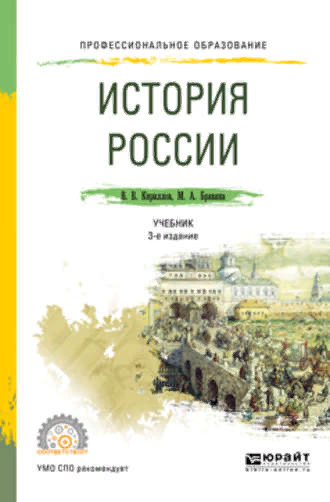 В книге представлено лаконичное изложение всей истории России с древних времен и до наших дней. Книга дает комплексное представление о культурно-историческом развитии России, ее месте в мировой цивилизации. Схемы и таблицы помогут более наглядно представить особенности исторических периодов, внешней и внутренней политики России на разных этапах истории, наиболее значимых событий.
История России : с древнейших времен до начала XXI века : учеб. пособие для вузов / [М. М. Горинов и др.]. — 6-е изд., пересмотр. — Москва : Дрофа, 2005. — 656 с.
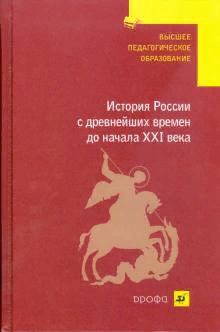 В пособии дана целостная картина политического, социально-экономического и культурного развития России с эпохи расселения славян и до начала XXI в. Авторы ставили перед собой задачу показать основные закономерности, логику исторического процесса в России, выявить истоки его самобытности.
Филюшкин, А. И. История России : с древнейших времен до 1801 г. : учеб. пособие / А. И. Филюшкин. — Москва : Дрофа, 2004. — 335 с.
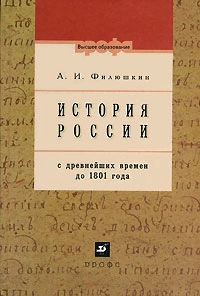 В книге  освещены основные проблемы внутренней и внешней политики страны, истории реформ, становления российской государственности, развития национального самосознания. В пособии учтены последние достижения отечественной и зарубежной исторической литературы.
Великие исторические личности России
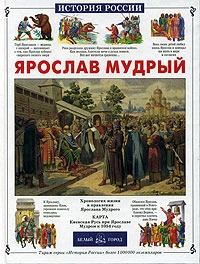 Махотин, С. А. Ярослав Мудрый / С. А. Махотин. — Москва : Белый город, 2005. — 47 с.
Ярослав Мудрый — князь, в правление которого Киевская Русь сформировалась как единое русское государство. Его дальновидная политика заложила основу многовекового процветания государства.
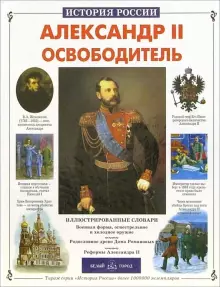 Перевезенцев, С. В. Александр II Освободитель / С. В. Перевезенцев ; худож. Д. Ю. Лапшинов. — Москва : Белый город, 2002. — 48 с.
Император Александр II вошел в историю России как Освободитель и Реформатор. Бомба, брошенная народовольцами, оборвала его жизнь в самый значительный момент в судьбе самого царя и всей страны.
Лубченков, Ю. Н. Русские полководцы / Ю. Н. Лубченков ; худож. О. К. Пархаев. — Москва : Белый город, 2002. — 48 с.
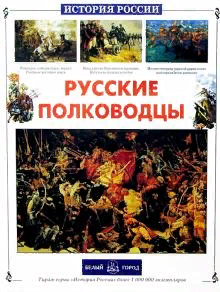 Книга рассказывает о славных деяниях русских полководцев — от князя Святослава до маршала Георгия Жукова, защищавших Отечество на полях сражений.
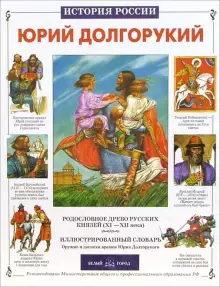 Крутогоров, Ю. А. Юрий Долгорукий : повесть / Ю. А. Крутогоров ; худож. В. В. Юдин. —  Москва : Белый город, 2002. — 48 с. : цв. ил. — (История России).
Интересное жизнеописание Юрия Долгорукого, князя Суздальского и великого князя Киевского, который основал и укрепил Москву.
Крутогоров, Ю. А. Александр Невский : [ист. повествование] / Ю. А. Крутогоров ; [худож. А. Чаузов]. — Москва : Белый город, 2004. — 48 с.
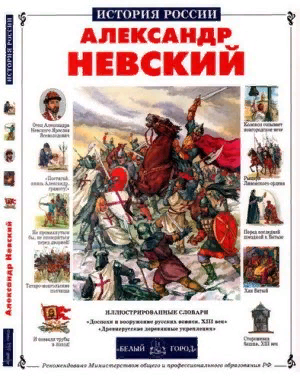 Книга  о судьбе князя Александра Невского, который прославился победами над шведами в Невской битве и немецкими рыцарями Ливонского ордена. Удивительной была судьба князя Александра Невского. 
В книге много справочного материала: подлинные документы, биографии правителей, карты сражений.
Толстиков, А. Я. Государь всея Руси Иван III : [для сред. шк. возраста] / А. Я. Толстиков ; худож. Н. Доронин. — Москва : Белый город, 2005. — 44, [4] с. : цв. ил., портр. — (История России).
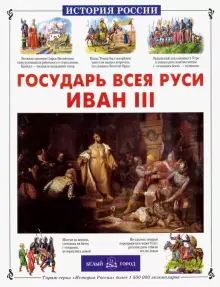 Книга рассказывает о великом московском князе Иване Васильевиче III, объединившем русские земли в единое государство. В годы его правления (1462—1505) Русь окончательно освободилась от монголо-татарского ига.
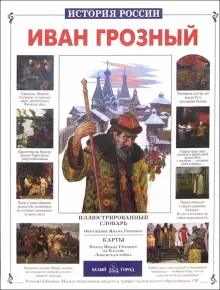 Перевезенцев, С. В. Иван Грозный / С. Перевезенцев ; ил. С. Онипенко. — Москва : Белый город, 2001. — 47, [1] с. : цв. ил., портр. — (История России).
В книге рассказывается о жизни и царствовании Ивана Грозного. Эти, казалось бы, далекие от нас времена как ни какие другие полны исторических аналогий с нашим временем.
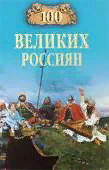 Рыжов, К. В. 100 великих россиян / К. В. Рыжов. — Москва : Вече, 2005. — 472 с.
В книге собраны биографии политиков, военачальников, деятелей церкви, реформаторов, революционеров и т. д. Автор стремится подняться над частностями, уйти от упрощенного черно-белого видения мира. Концепция книги — прошлое следует принимать целиком. Ведь наше историческое зрение — это главный инструмент осмысления настоящего.
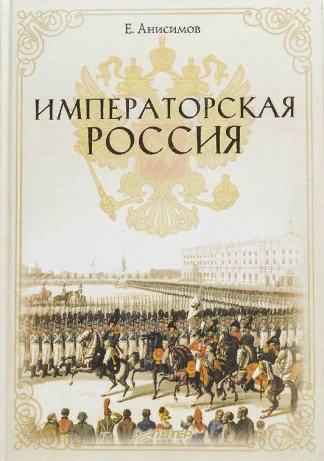 Анисимов, Е. В. Императорская Россия / Е. В. Анисимов. — Москва ; Санкт-Петербург ; Нижний Новгород : Питер, 2016.
Книга содержит полную и всестороннюю информацию по истории императорской России — от Петра Великого до Николая II. Перед вами предстанут два столетия русской истории, во многом определившие дальнейшую судьбу страны. Это была эпоха, когда закладывались основы могущества России, эпоха становления великой державы.
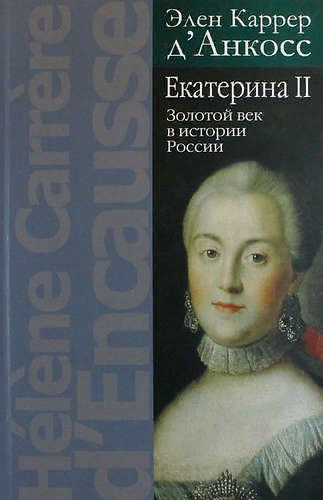 Каррер д‘Анкосс, Э. Екатерина II. Золотой век в истории России / Э. Каррер д‘Анкосс. — Москва : РОССПЭН, 2006. — 444, [3] с. : карты, схемы.
Автор книги в энергичной, иногда романтической манере описывает жизненный путь своей героини. В книге показано, как немецкая принцесса, отобрав российский трон у Петра III, приняла православную веру и действовала в интересах России, как в ее царствование Россия из второстепенной страны вышла в великие державы, а владения ее расширились.
Представленные книги ждут вас в фондах Государственной библиотеки Югры!

Благодарим за внимание!